Дания
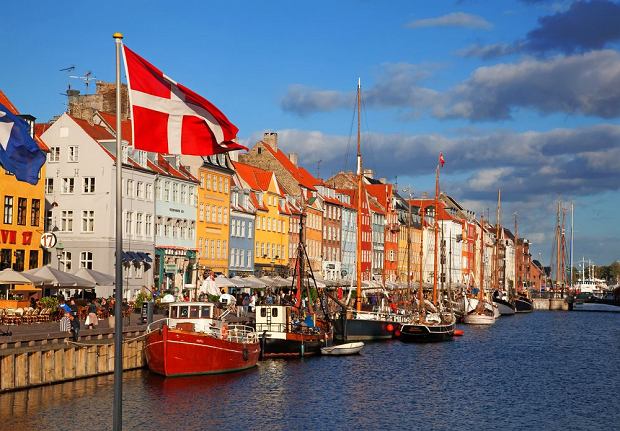 Выполнила: Давлетшина Л.                  Гр. ЭЭ-13-17
Staat in Nordeuropa, zu dem auch die Färöer und Grönland gehören
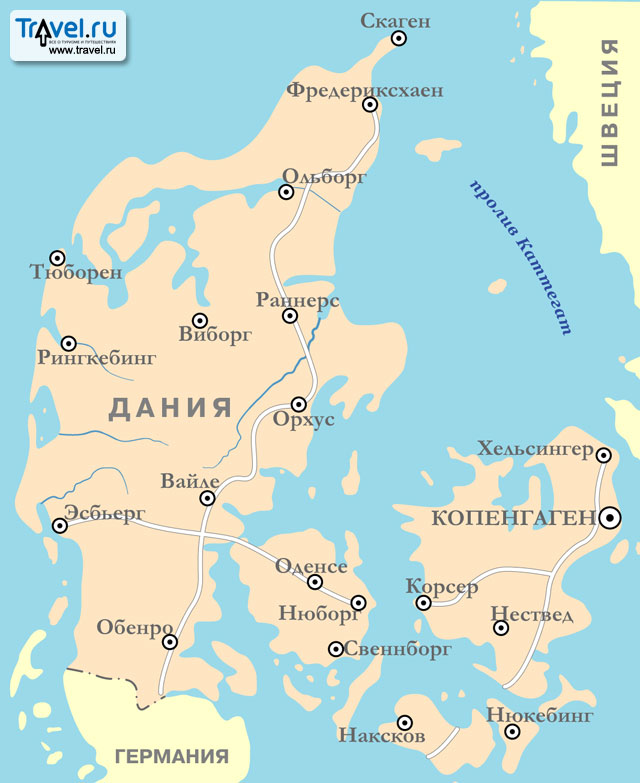 das Territorium ist 43.094 Quadratkilometer
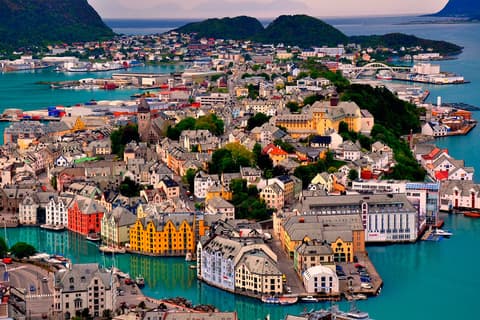 Dänemark ist eine konstitutionelle Monarchie, das Staatsoberhaupt ist ein Monarch, der gemeinsam mit einem Einkammerparlament die Legislative ausübt
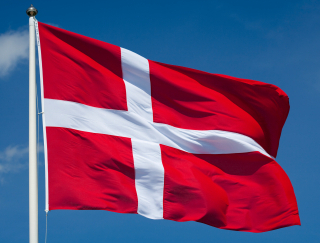 die Bevölkerung ist 5.700.000 Menschen
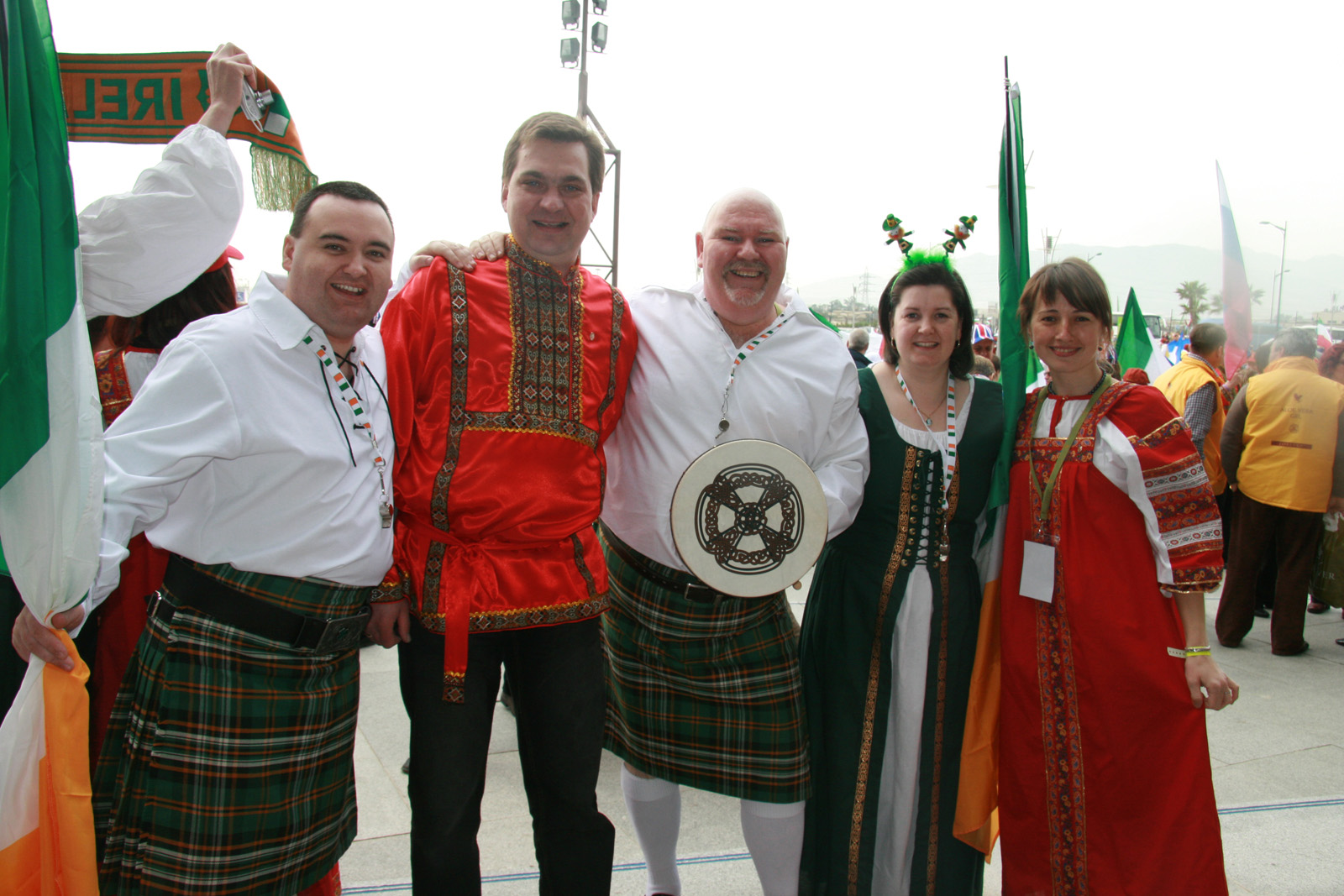 Die Hauptstadt von Dänemark ist Kopenhagen
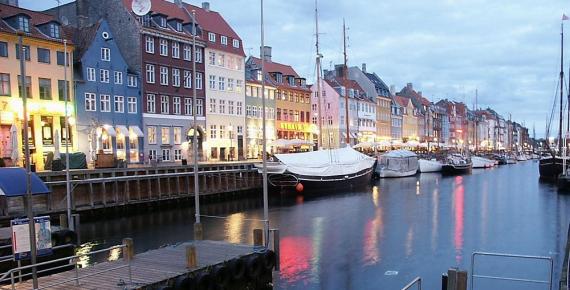 Aber es gibt so große Städte wie Århus, Odense, Ålborg, Randers
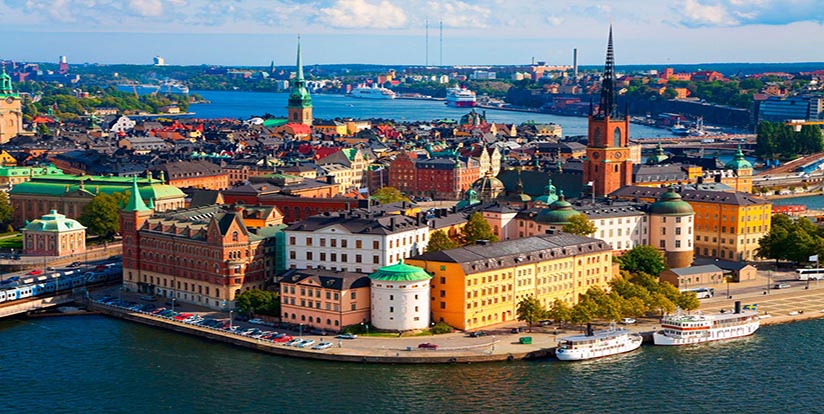 Informationen:https://ru.wikipedia.org